Finding Freedom from Depression and Anxiety
[Speaker Notes: Freedom From Depression - We live in a culture that has more forms of entertainment than any previous generation, from sporting events to theme parks, to an unlimited amount of media choices. With the swipe of a finger, we have access to more information than at any time in history, and through social media, we can stay in contact like never before. You would think with all of this we would be the happiest generation. Sadly, over the past 100 years, each successive generation has increased in depression. It makes us wonder if there is a connection between seeking fun things and failure to find lasting happiness.]
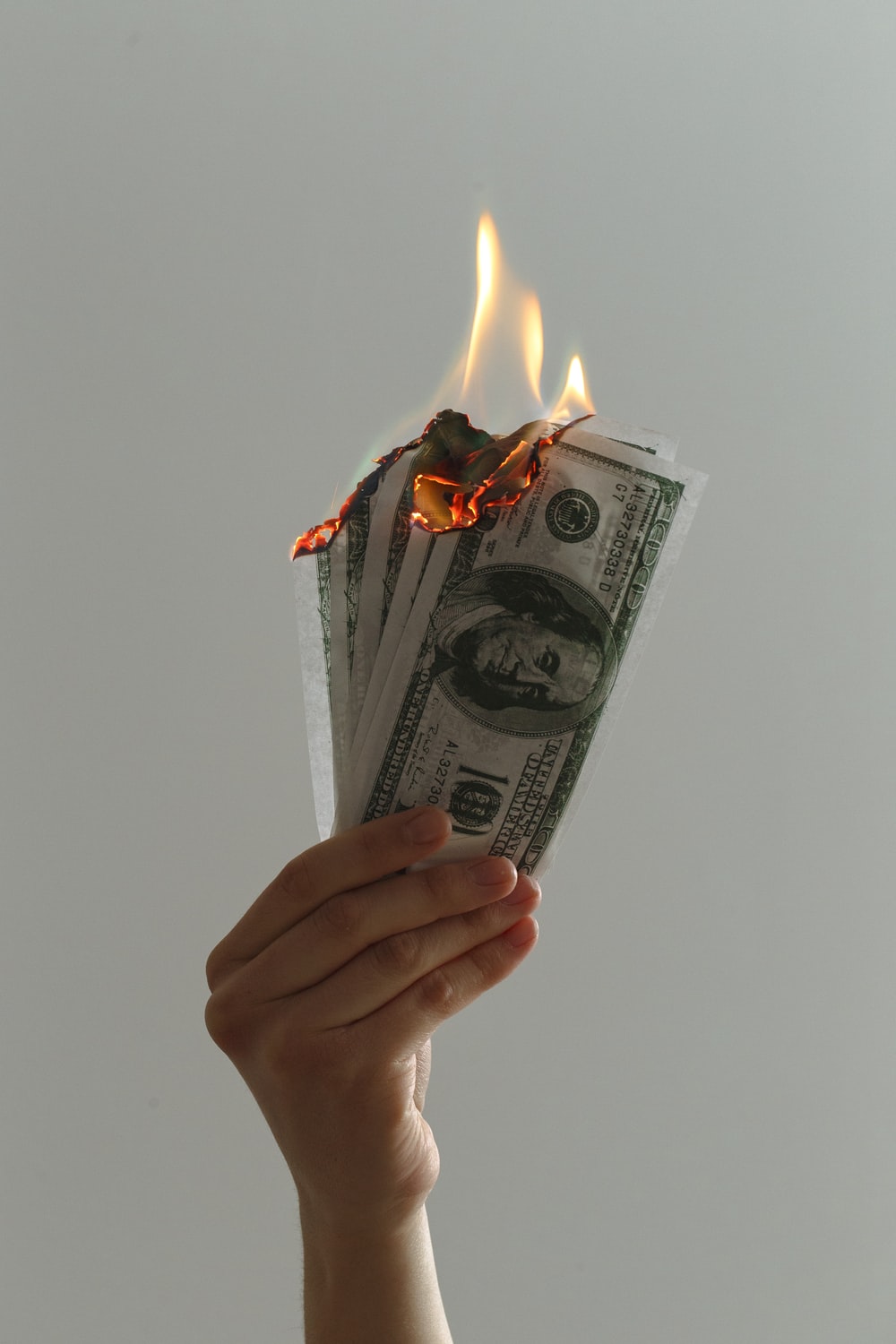 “I think everybody should get rich and famous and do everything they ever dreamed of so they can see that it’s not the answer.”
- Jim Carrey
[Speaker Notes: The actor Jim Carrey once said, “I think everybody should get rich and famous and do everything they ever dreamed of so they can see that it’s not the answer.”]
[Speaker Notes: In this presentation, we will be talking about depression. We will look at the signs of depression, where depression comes from, and what are some of the best ways to treat depression.  Here is some good news! Depression should not be tolerated as a lifelong condition, and neither should anxiety.]
“You may have to fight a battle more than once to win it.” 
- Margaret Thatcher
[Speaker Notes: I love this quote by Margaret Thatcher, “You may have to fight a battle more than once to win it.”]
“If you’re going through hell, keep going.” 
- Winston Churchill
[Speaker Notes: Winston Churchill, who struggled with depression, said: “If you’re going through hell, keep going.”]
[Speaker Notes: Depression can be debilitating, and it does not discriminate. Depression is not a respecter of persons. Depression does not care how big your bank account it, the type of car you drive, your occupation, the color of your skin, or if you are male or female. People of faith are not immune to its effects.]
Depression is a mood disorder characterized by despondency and overwhelming sadness, whereas anxiety is an overwhelming worry or stress related to a perceived negative event or outcome.
[Speaker Notes: Today the terms depression and anxiety are sometimes used interchangeably. While some of the symptoms and even treatments may be similar, there is a difference between these two disorders.  Depression is a mood disorder characterized by despondency and overwhelming sadness, whereas anxiety is an overwhelming worry or stress related to a perceived negative event or outcome.]
“If you are depressed you are living in the past. If you are anxious, you are living in the future. If you are at peace, you are living in the present.”
- Lao Tzu
[Speaker Notes: The Chinese Philosopher Lao Tzu said, “If you are depressed you are living in the past. If you are anxious, you are living in the future. If you are at peace, you are living in the present.” Depression is no respecter of persons, and if you have ever felt depressed, you are not alone. Some of the heroes from the past struggled with this illness.]
“I am now the most miserable man living. If what I feel were equally distributed to the whole human family, there would be not one cheerful face on earth.”
- Abraham Lincoln
[Speaker Notes: For example, our 16th President, Abraham Lincoln, suffered from severe debilitating bouts of depression. At one point, Lincoln was so consumed with mental depression that he was totally incapacitated. Lincoln said, “I am now the most miserable man living. If what I feel were equally distributed to the whole human family, there would be not one cheerful face on earth.”]
Depression has been described as the following.
[Speaker Notes: Depression is the world’s leading cause of disability. Depression steals the very essence of who we are. Depression has been described as the following:]
Depression makes you feel like you are drowning, except everyone around you is breathing.
[Speaker Notes: Depression makes you feel like you are drowning, except everyone around you is breathing.]
You are not able to control your thoughts; instead, your thoughts control you.
[Speaker Notes: You are not able to control your thoughts; instead, your thoughts control you.]
Depression is feeling like you’ve lost something but having no clue when or where you last had it. Then one day, you realize what you lost is yourself.
[Speaker Notes: Depression is feeling like you’ve lost something but having no clue when or where you last had it. Then one day, you realize what you lost is yourself.]
When you suffer from depression, ‘I’m tired ‘means a permanent state of exhaustion that sleep doesn’t fix. Sleep just isn’t sleep anymore—it’s escape.
[Speaker Notes: When you suffer from depression, ‘I’m tired ‘means a permanent state of exhaustion that sleep doesn’t fix. Sleep just isn’t sleep anymore—it’s escape.]
It’s like slowly sinking and drowning in a pool while everyone else is happily swimming up top.
[Speaker Notes: It’s like slowly sinking and drowning in a pool while everyone else is happily swimming up top.]
[Speaker Notes: Again, depression steals the very essence of who we are. Sadly, there is a stigma around mental disorders. For many, the thought of being diagnosed with a mental illness is unbearable. As a result of this stigma, many people live with depression and never seek treatment. Out of all mood disorders, major depression is the most common, and it affects 200 million people worldwide.]
[Speaker Notes: The first step in working through depression is to know that you are not alone. Please know that if you are struggling with depression, you are not a 2nd class citizen, and you have nothing to be ashamed of.]
[Speaker Notes: For most people, depression is a very personal thing, and those that have struggled with it let very few people know about their illness. As I mentioned earlier, there is a stigma about mental disorders. Those that experience depression are often embarrassed and will either be in denial or cover-up the disease and thus the victim goes untreated.  When we feel depressed, we often feel like we are the only ones. The truth is you are not alone. There are people here that like you, that struggle with depression, but because there is a stigma around mental health, we are cautious about who we share this personal information with.]
[Speaker Notes: If you are a person of faith, know that you are not immune from depression. More importantly, know that God has not abandoned you. There is no reason why people of faith today should avoid talking about difficult subjects like depression. There are countless men and women in the Bible that struggled with depression. Hebrews 11 is referred to as the “Hall of Faith,” and you’ll notice that the characters mentioned have something in common: all of them struggled with dark pasts, fears, failures, and broken relationships.]
I am weary with my crying;My throat is dry;My eyes fail while I wait for my God.- Psalms 69:3 NKJV
[Speaker Notes: For example, in Psalms 69:3 David says, “I am weary with my crying; My throat is dry; My eyes fail while I wait for my God .NKJV]
…It is enough! Now, Lord, take my life, for I am no better than my fathers!                    - 1 Kings 19:4 NKJV
[Speaker Notes: Elijah says in 1 Kings 19:4, “It is enough! Now, Lord, take my life, for I am no better than my fathers!” NKJV BTW – This depression happens right after Elijah’s Mount Carmel victory. This is where God brought fire down out of heaven. Elijah's story has a happy ending. God speaks to Elijah and reminds him that his life has a purpose, and when he felt alone, God was still there. We can take comfort from this story because when we think we are alone and we are in a dark place in life, God is always near, and He loves us.]
[Speaker Notes: Here is a rhetorical question, have ever found yourself sitting on your shower floor, the hot water is hitting you as tears stream down your face? You feel all alone, and you think no one could ever understand what you are experiencing. Friend, I promise you, God is there with you, and He is crazy about you.]
…Yes, I have loved you with an everlasting love; Therefore, with lovingkindness I have drawn you.                     - Jeremiah 31:3 NKJV
[Speaker Notes: God personally chose and loved you as though you were the only person on earth. Jeremiah 31:3 tells us, “Yes, I have loved you with an everlasting love; Therefore with lovingkindness I have drawn you.” NKJV]
You did not choose Me, but I chose you…. -  John 15:16 NKJV
[Speaker Notes: Jesus says, “You did not choose Me, but I chose you….” John 15:16 NKJV The Creator of the universe chose you, and no matter what you are going through, nothing will ever separate you from God’s love.]
For I am persuaded that neither death nor life, nor angels nor principalities nor powers, nor things present nor things to come, nor height nor depth, nor any other created thing, shall be able to separate us from the love of God which is in Christ Jesus our Lord.
- Romans 8:38, 39  NKJV
[Speaker Notes: Paul gives this promise in Romans 8:38, 39 “ For I am persuaded that neither death nor life, nor angels nor principalities nor powers, nor things present nor things to come, nor height nor depth, nor any other created thing, shall be able to separate us from the love of God which is in Christ Jesus our Lord.”]
Criteria for major depressive disorder.
[Speaker Notes: So how can we recognize the symptoms of depression? The DSM5 (Diagnostic and Statistical Manuel for Mental Disorders 5th edition) lists nine diagnostic criteria for major depressive disorder. A person that experiences at least 5 of the 9 symptoms for at least two weeks has clinically defined major depression. A person that experiences two to four symptoms for at least two weeks has clinically defined mild depression.]
Criteria for major depressive disorder.
Deep sadness or emptiness
[Speaker Notes: The first criteria is… Deep sadness or emptiness – Depressed mood most of the day nearly every day. It is common for those with depression to begin to cry and have no reason why they are crying.]
Criteria for major depressive disorder.
Apathy
[Speaker Notes: Apathy – This is a loss or diminished interest or pleasure in almost all activities for most of the day, nearly every day.]
Criteria for major depressive disorder.
Psychomotor agitation or retardation
[Speaker Notes: Psychomotor agitation or retardation– This is a feeling of anxious restlessness associated with mania. Examples would be pacing, taping of fingers, abruptly starting and stopping tasks. Psychomotor retardation can cause visible slowing of physical and emotional reactions.]
Criteria for major depressive disorder.
Sleep disturbances
[Speaker Notes: Sleep disturbances – This may vary from one person to another. Some will experience insomnia where others will sleep all the time]
Criteria for major depressive disorder.
Weight/Appetite disturbances
[Speaker Notes: Weight/Appetite disturbances – This can go either way. Some will lose weight while others gain weight.]
Criteria for major depressive disorder.
Lack of concentration
[Speaker Notes: Lack of concentration – Some will experience the difficulty of making decisions.]
Criteria for major depressive disorder.
Feeling of excessive guilt or worthlessness
[Speaker Notes: Feeling of excessive guilt or worthlessness – inappropriate guilt nearly every day, which may be delusional.]
Criteria for major depressive disorder.
Morbid thoughts
[Speaker Notes: Morbid thoughts – Thoughts about death or suicide, whether or not the person plans on carrying out the act of suicide.]
Criteria for major depressive disorder.
Fatigue
[Speaker Notes: Fatigue – This is one of the most common symptoms, and it is when people experience a loss of energy nearly every day. A person that experiences at least 5 of the 9 symptoms for at least two weeks has clinically defined major depression. A person that experiences two to four symptoms for at least two weeks has clinically defined mild depression.]
[Speaker Notes: As a pastor and your friend, the best advice that I could give you is this. Depression should not be tolerated as a lifelong condition, and neither should anxiety. There is a way out of both of these disorders. If you are tired of being tired, know that you are here for a reason. This can very well be the beginning of making a lasting change in your life.]
So what causes depression?
[Speaker Notes: So what causes depression? Several major factors cause or contribute to depression. When you combine multiple factors or hits, the chances that you will experience depression will go up.]
Family History
[Speaker Notes: Family History – Some have a family history of depression, while others may have no one in their immediate family with this disorder. When parents suffer from major depression, their children will be 9x more likely to suffer from it too. The good news is that you can still focus your energy on the factors that can be changed.]
Nutrition
[Speaker Notes: Nutrition – A poor diet can lead to depression. If you are struggling with depression, make sure you talk with your primary care physician. They can do a full physical exam and refer you to a good therapist. Depending on the severity, medication may also be needed. Please know that medication may treat the symptoms but miss the underlying causes. There is nothing wrong with taking medication to help treat depression. Remember, the ultimate goal is to find and treat the underlying causes.]
Social Factors
[Speaker Notes: Social Factors – While social factors play a role, the danger is when we view this as the sole reason for our depression. An example would be a breakup in a relationship. Some will experience this and stay in a depressed mood while others over time can move on.]
Other Lifestyle Choices
[Speaker Notes: Other Lifestyle Choices – Daily choices and habitual routines affect our mental health. Making poor life decisions can increase one’s depression. For example, lack of exercise, poor sleep habits, consuming mild altering drugs, and head injuries will have adverse effects on our mental health. A wealth of evidence shows that physical exercise is a great protector of our mental health.]
Medical Conditions
[Speaker Notes: Medical Conditions – Physical illness can have a significant effect on one’s mental health. On average, four to ten percent of those living in your community is dealing with depression. If you add a medical affliction (stroke, diabetes, cancer, heart disease, etc.), that number jumps to over thirty percent.]
Chemical Imbalance in the Brain
[Speaker Notes: Chemical Imbalance in the Brain – Almost all depression victims suffer from decreased electrical activity in the prefrontal cortex of the brain. Anti-depressant medication is used to treat this chemical imbalance.]
[Speaker Notes: The good news is help is available. Treating depression requires a comprehensive approach. The goal is to find out what the underlying causes of an individual depression or anxiety are. Once you know the underlying cause and how to treat it, you will not only live a happier but a far more successful life.]
[Speaker Notes: According to the Mayo Clinic, the most common way to treat depression is with a combination of medication and psychotherapy. Anti-depressant drugs are the largest selling classification of drugs sold annually. Medicine has its benefits, but we don’t want it to be the sole treatment for depression. When you take care of the underlying issues, you will find that your life will significantly improve. If you are currently taking medication, DO NOT STOP. Do not stop taking the medication without consulting with your primary care physician.]
[Speaker Notes: One of the best ways to fight off depression is by making smart and healthy lifestyle choices. Working towards good mental health will benefit you relationally, financially, spiritually, and physically. Don’t wait until your depression gets worse. Make your mental health a top priority. Here are some practical lifestyle habits that will help in treating depression and anxiety]
Fitness
[Speaker Notes: Fitness - People with depression will begin to get better when they start a fitness program. Aerobic exercise is best. Brisk walking, running swimming, and bicycling are all excellent forms of aerobic exercise. For the depressed individual, try and get 60 minutes a day of aerobic exercise.]
Light Therapy
[Speaker Notes: Light Therapy - We all need light in our life because it helps our brain turn tryptophan into serotonin. Serotonin is called the happy chemical because it contributes to well-being and happiness. The best time for light therapy is in the morning.  Here in the PNW, you may need to invest in a medical-grade lightbox because, in the winter, the sun does not come up until around 8:00 AM. A medical-grade lightbox works like the sun, only without the side effects of the sun (no sunburns). It only takes 30 minutes of sunshine or bright light therapy within 10 minutes of waking to improve your mental health.]
Sleep
[Speaker Notes: Sleep – Sleep deprivation is a significant factor in decreasing one’s mood. Having a regular sleep schedule and getting the right amount of rest will do wonders.  Most healthy adults need 7-9 hours of sleep per night to function at their best.]
Nutrition
[Speaker Notes: Nutrition – Many people with depression are junk food eaters. This is a way to self-medicate. Try avoiding high processed sugary foods that are filled with empty calories and start eating a more plant-based diet. Remember, better food equals a better mood.]
Hydration
[Speaker Notes: Hydration - Drink plenty of water and stay hydrated. Here is how you can determine how much water you need each day. Divide your body weight in half, and that number you get represents the amount of water in ounces that you need every day.]
Entertainment
[Speaker Notes: Entertainment – So much of the evening news as well as popular TV shows are very negative. By changing entertainment choices, we can improve the frontal lobe of our brain. The frontal lobe is the seat of spirituality, morality, and the will.]
Social Support
[Speaker Notes: Social Support – Avoid isolation. Join a group that will encourage and help you. A group that shares a similar desire to improve the significant areas of their life.]
Psychotherapy
[Speaker Notes: Psychotherapy - For decades, psychotherapy, as practiced by most health professionals, focused on uncovering “unconscious” reasons for depression. A lot of time was spent on the patient’s childhood and past events. For many, this type of treatment has been a lengthy endeavor, and they have seen minimal personal improvement.]
Cognitive Behavior Therapy (CBT)
[Speaker Notes: The type of psychotherapy that has shown the best results is cognitive behavior therapy (CBT). CBT focuses on distorted thinking because it is our thoughts that cause our emotions and behaviors. CBT teaches us to analyze our thoughts for distortions and then to correct those distorted thoughts. The goal of CBT is to help us identify and correct erroneous interpretations of events and negative automatic thoughts that may initiate or perpetuate a depressed mood. With CBT, the focus is very much on the depressed individual and what they can do differently rather than looking for someone to blame.]
“While the power of positive thinking is encouraged as a way to improve health and well-being, this study shows that is it more important to avoid negative thinking.”
[Speaker Notes: Researchers at Ohio State University studied 224 middle-aged adults that were dealing with stress in their life. In the end, researchers found, “While the power of positive thinking is encouraged as a way to improve health and well-being, this study shows that is it more important to avoid negative thinking.” We will discuss this in more detail in our presentation titled The ABCs of Controlling One’s Emotions.]
Owning a Pet
[Speaker Notes: Here are other ways that one can improve their mental health. 
Owning a Pet – Owning a pet can help improve your mood. Please know that owning a cat may make your situation worse.]
Self-Sacrifice
[Speaker Notes: Self-Sacrifice – When you are down in the doldrums, try doing something for someone else that has a greater need than you.]
Religious Belief
[Speaker Notes: Religious Belief – Being a person of faith and or belonging to a religious group helps with mental health. Researchers from Duke University studied 94 individuals who had been diagnosed and suffered from depression. They found that strong religious faith is not only helpful in treating depression, but also in preventing it.]
Know your Net Worth
[Speaker Notes: Know your Net Worth – What someone else thinks or even what you think of your worth sinks to insignificance when compared to what the Creator of the universe thinks of you. When it comes to your worth in God’s economy, you are of infinite value to Him. He loves you so much that He gave His only begotten Son. Thus, one person is worth what the Son of God is worth – infinite value. You matter to God, and He has been persuading you your entire life. I want you to know that you also matter to us. 
Whether you know it or now, you are a child of the King, and your depression does not have to define who you are.]
"Getting better from depression demands a lifelong commitment. I've made that commitment for my life's sake and for the sake of those who love me.“- Susan Polis Schutz
[Speaker Notes: American Poet Susan Polis Schutz, "Getting better from depression demands a lifelong commitment. I've made that commitment for my life's sake and for the sake of those who love me.“ I am going to ask you to do the same. Think of your WHY, know your WHY, and not stop fighting for your WHY.]
1. Why is it so important to discuss mental health today?  2. When it comes to depression or anxiety, why are some hesitant to seek help?  3. If you knew someone that was struggling with depression or anxiety, what advice would you give them?  4. Why does having a personal faith help in treating mental disorders?
[Speaker Notes: Please be sure to meet in your life groups and go through the discussion questions up on the screen.]